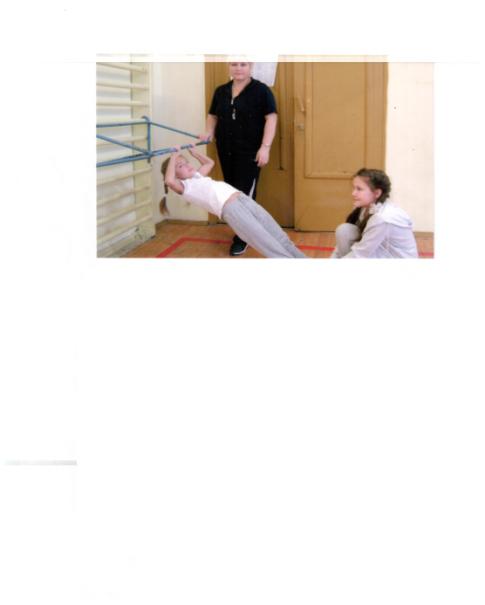 Зачёт по подтягиванию в висе  на низкой перекладине.
Конкурс:
Испытай себя.
Весёлые старты  4 класса (13 место из 22)
Соревнования среди школ Московского района.
Подготовка к олимпиаде
Веселые старты   
«Преодолеть туннель»